Diersoortverdieping  overige zoogdieren
Voeding
Dit lesblok



Thema voeding overige zoogdieren
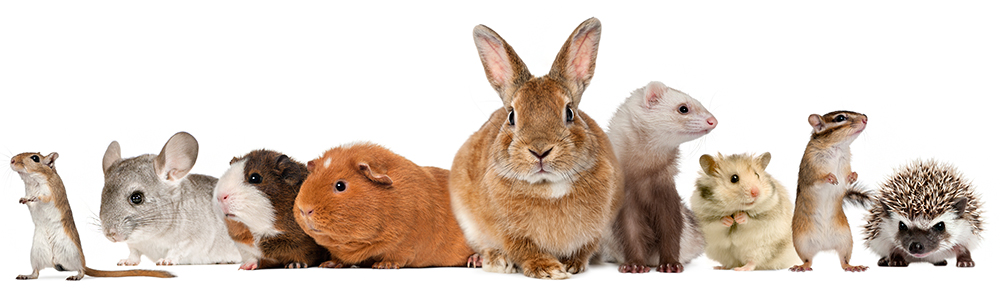 Voeding?
Voeding overige zoogdieren in de praktijk

Voeding in theorie via LICG-pagina’s en Kenniskiem “Voeding”

Soortspecifieke Voeding via LICG-pagina’s, opdracht huisvesting en diergroepoverstijgende opdracht
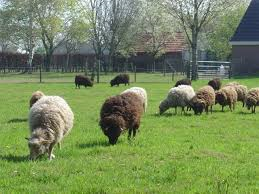 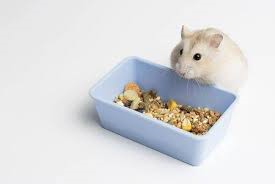 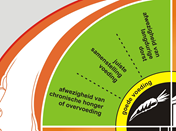 Als Houder van overige zoogdieren heb je kennis over:


Wet- en regelgeving
Invasieve soorten
Huisvesting
Voeding
Voortplanting
Gezondheid
Welzijn en gedrag
DV overige zoogdieren

Wat je moet weten…

De houder van overige zoogdieren:


heeft kennis van voerkwaliteit en – samenstelling
Wat moet je weten voor het kennisexamen?
Spijsvertering (inclusief gebit)
Herkauwers (Rund, schaap, geit)
Achterdarm verteerders (Paard, ezel, konijn)
Eenmagige dieren (varken, fret)
Knaagdieren
Voersoorten 
Voerkwaliteit en voersamenstelling
Voeradvies voor alle overige zoogdieren
Voermethode en frequentie
Theorie Voeding
Kenniskiem Voeding (hele boekje)

LICG-pagina konijnen en knaagdieren: https://www.licg.nl/konijnen-en-knaagdieren/

LICG-pagina weidedieren: https://www.licg.nl/weidedieren/

LICG- pagina overige dieren: https://www.licg.nl/overige-dieren/
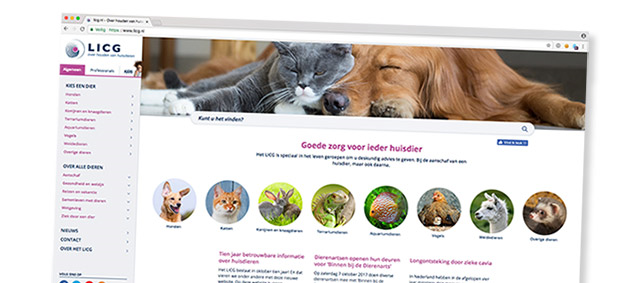 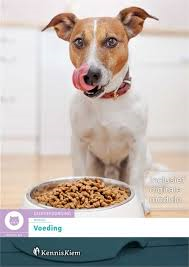 Voedingsstoffen
Welke zes voedingsstoffen kennen jullie?
Wat is de functie van die voedingsstoffen?
Voedingsstoffen
Water: Meest essentiële voedingsstof om te kunnen overleven, alle cellen hebben vocht nodig om gevoed te worden. 
Koolhydraten: Energiebron en belangrijk voor de spierwerking
Eiwitten: Grote complexe moleculen die zowel als brandstof en als bouwstof dienen, onmisbaar voor elk dier.
Vetten: Energiebron en belangrijk voor de absorptie van vitaminen. Belangrijk voor de haren en huid.
Mineralen: Zijn nodig voor goede functie van de botten, spieren, huid en haren
Vitamines: uiteenlopende functies, dragen bij aan een goede stofwisseling
Gebitskenmerken
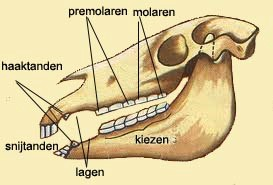 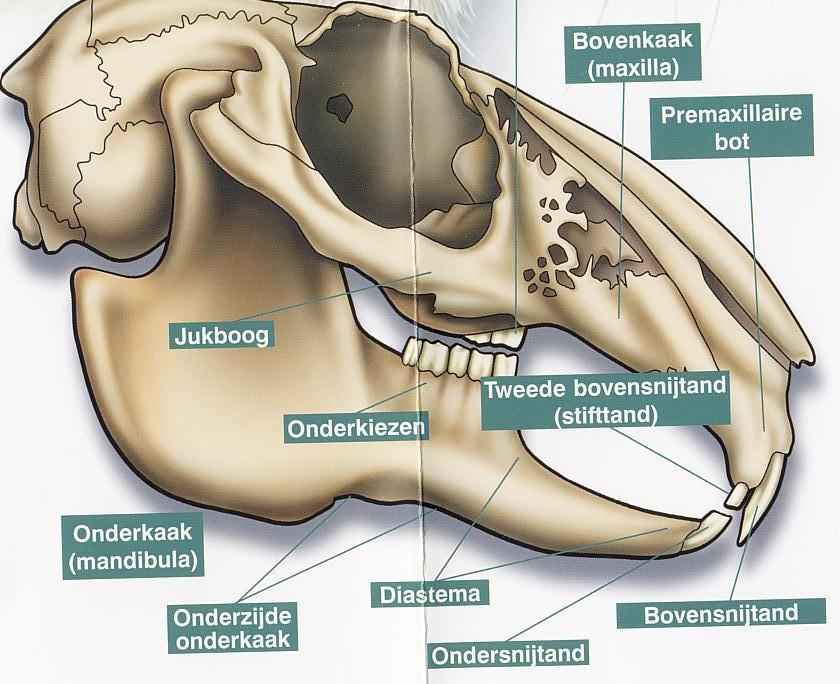 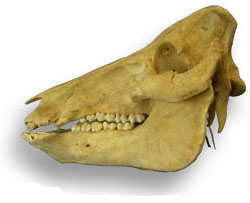 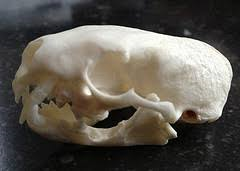 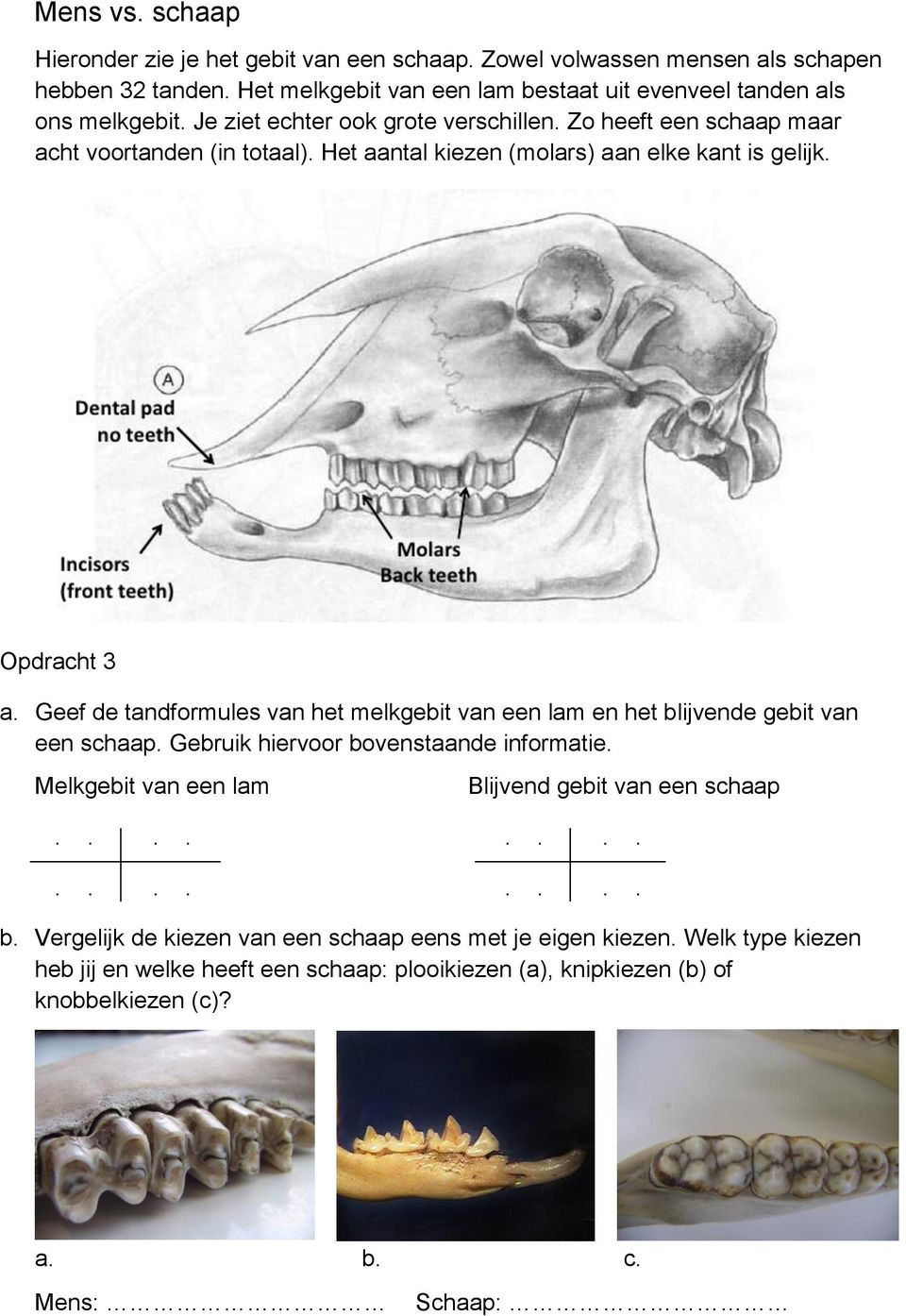 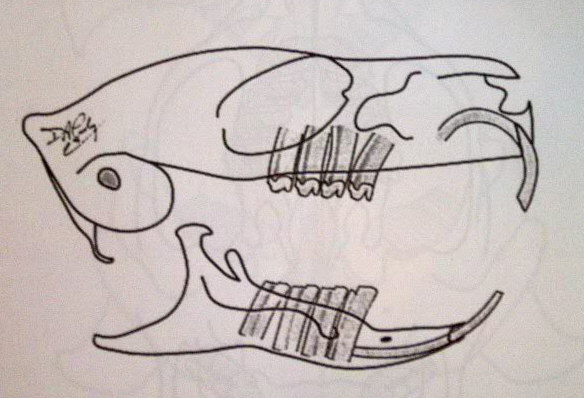 Eenmagige dieren
Eenmagige dieren verteren het voedsel doormiddel van enzymen, dit noemen we enzymatische vertering. Enzymen zijn stoffen welke het lichaam aanmaakt, deze enzymen werken als schaartjes en knippen zo de voedingsstoffen in kleine stukjes zodat ze kunnen worden opgenomen in het bloed.
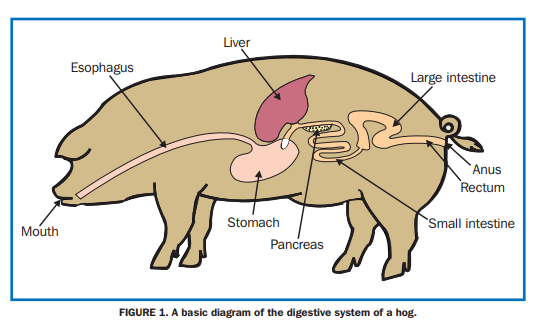 Herkauwers
De herkauwers hebben meerdere magen, dat hebben zij nodig omdat ze alleen plantaardig materiaal eten. 
De eerste maag van de herkauwers heet de pens. In de pens breken bacteriën het plantaardig materiaal af. Zonder deze bacteriën zouden herkauwers geen planten kunnen eten. 
Herkauwers kunnen het voedsel weer opboeren nadat dit in de pens is geweest. Dit doen ze zodat het voer nogmaals gekauwd kan worden en daardoor de celwanden beter stuk gaan.  
Naast bacteriologische vertering (afbraak van planten door bacteriën) vind er ook enzymatische vertering plaats bij herkauwers.
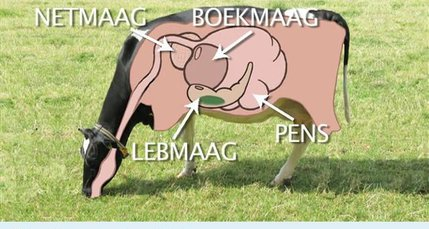 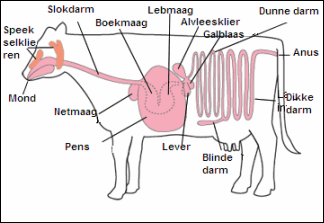 Achterdarmverteerders
De achterdarmverteerders hebben maar één maag. De achterdarmverteerders verschillen van de eenmagige doordat zij naast enzymatische vertering ook gebruik maken van bacteriologische vertering. Deze bacteriologische vertering vind plaats in de blinde darm.
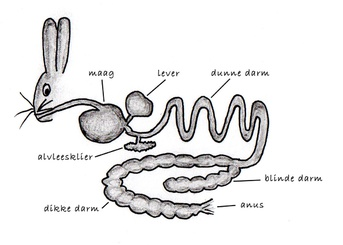 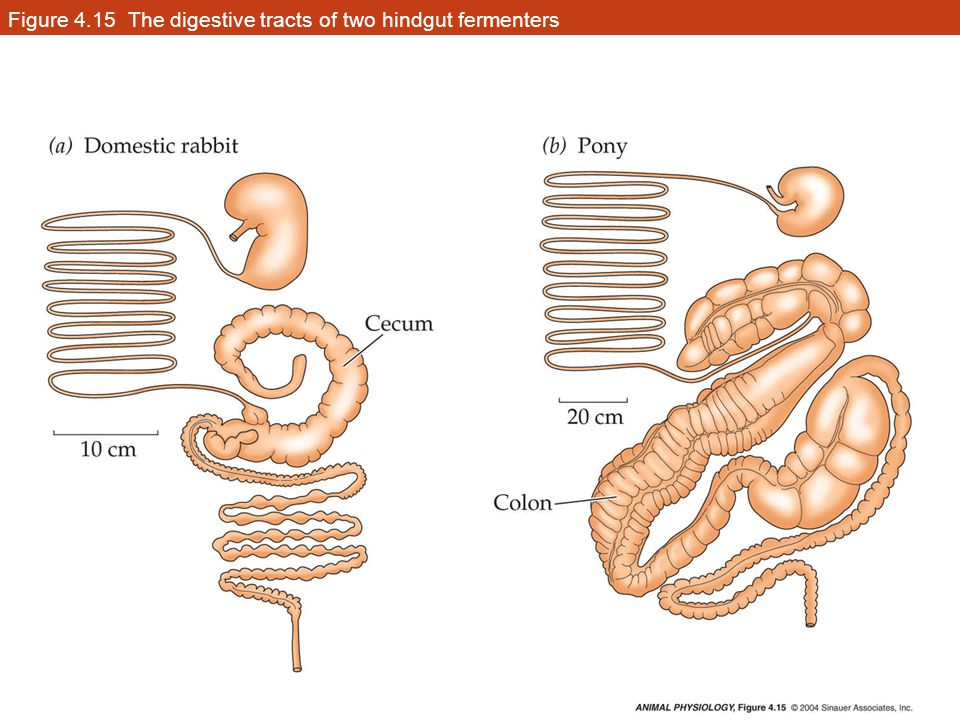 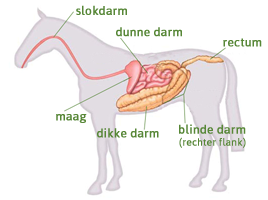 Het konijn
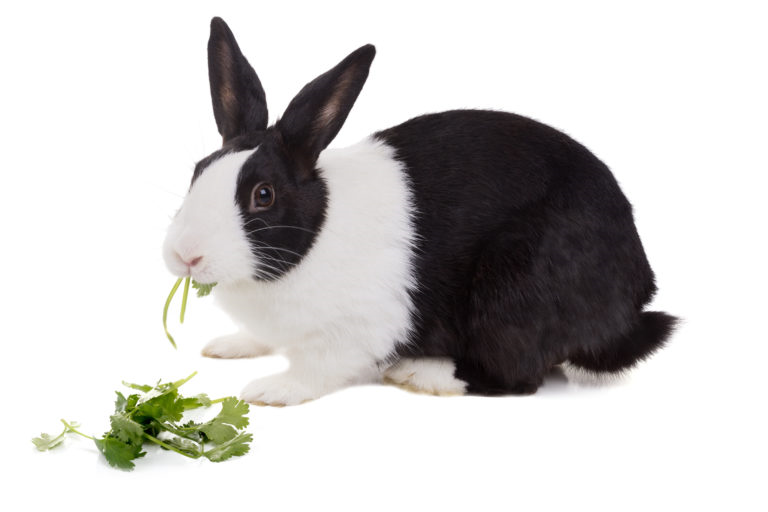 Als voorbeeld
Kenmerken voeding Konijn
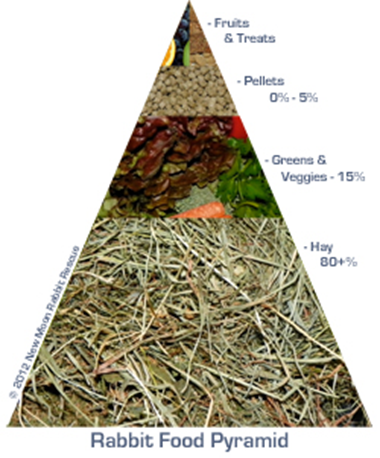 Achterdarmverteerders
Herbivoren
Maag-darmstelsel is ingericht op vezelrijke voeding
  met weinig calorieën
Gebit met grote snijtanden die blijven groeien
Stifttanden achter de snijtanden
Coprofagie (blindedarmkeutels en ware keutels)
Hooi als hoofdbestanddeel van de voeding
Water
Een konijn drinkt gemiddeld 50-150 ml water per kg lichaamsgewicht per 24 uur

Vaak in de een drinkfles aangeboden

Voorkeur voor een bakje water
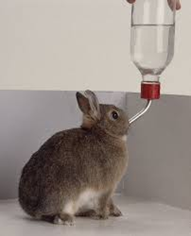 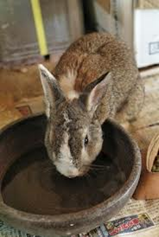 Vezelrijke voeding
De minimum aanbevolen hoeveelheid vezels in konijnenvoeding (brok) ligt tussen de 13 en 20%

Vezels kun je onderverdelen in verteerbare en onverteerbare vezels

Het percentage onverteerbare vezels in de dagelijkse voeding van een konijn moet minstens 12,5% zijn
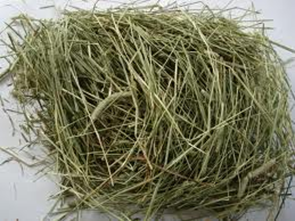 Hooi
Grashooi: zoals timothy (timotei), kropaar, haverhooi of weidehooi is geschikt voor volwassen konijnen

Alfalfa of luzerne is vooral geschikt voor jonge konijnen, het bevat veel voedingsstoffen waaronder een hoog gehalte aan calcium en is daarom niet geschikt als enige hooivoeding voor volwassen dieren
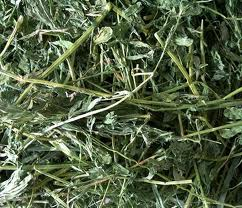 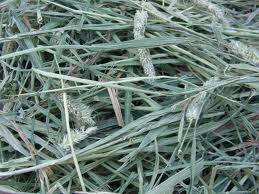 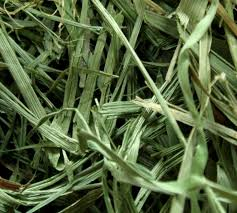 Biologisch hooi is afkomstig van natuurlijke (onbespoten) weiden en bevat vaak verschillende soorten grassen en kruiden

Kruidenhooi is hooi gemengd met kruiden zoals munt, kamille of brandnetel

Geperst hooi kan nog wel eens wat stof bevatten en is dan minder geschikt voor konijnen
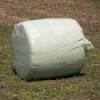 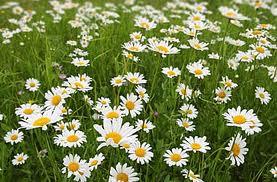 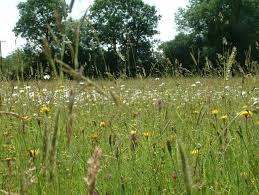 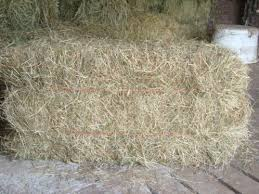 Voordelen goede hooi
Hooi levert het konijn: eiwitten, koolhydraten, vitaminen, mineralen en vezels

Het zorgt, middels de vezels, voor een goede spijsvertering

En helpt bij het afslijten van tanden en kiezen

Daarnaast is het onmisbaar voor de vorming van nachtontlasting
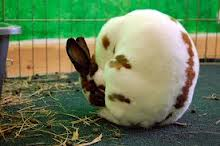 Hoe bewaren?
Hooi (opengemaakte zak, baal of los) kun je het beste droog, donker en koel bewaren

Als je een zak met hooi steeds weer afsluit loop je het risico dat het hooi stoffig of vochtig wordt of zelfs beschimmelt

Een vochtig geworden baal hooi kun je loshalen, zo krijgt het hooi de kans te drogen
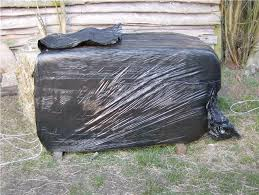 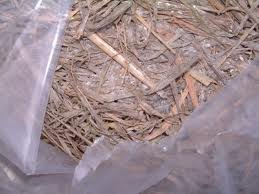 Bij warm weer moet je oppassen dat het hooi niet gaat broeien

Leg een stuk zeil/plastic onder een baal of los hooi om optrekkend vocht tegen te gaan

Hooi uit de winkel wordt streng gecontroleerd maar als je hooi elders vandaan haalt is er het risico op parasieten, zoals mijten; twijfel je hierover leg het hooi dan enkele uren voor voeren in de vriezer
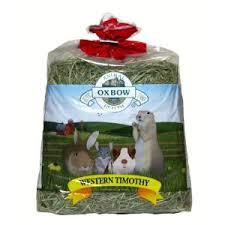 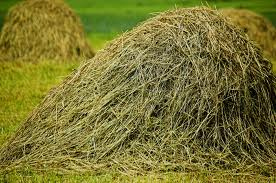 Droogvoer
Om de voedingsbehoeften (voldoende en juiste voedingsstoffen) van het konijn te dekken is het belangrijk om dagelijks complete konijnenbrok te voeren
Er zijn verschillende merken, prijzen en kwaliteiten te koop; 
Keuze tussen geperste en geextrudeerde brok
Kies in ieder geval géén gemengd konijnenvoer; door selectief eten krijgt het konijn onvoldoende voedingsstoffen binnen
Een ander nadeel van gemengd konijnenvoer is dat er vaak extra suikers en kleurstoffen aan worden toegevoegd om de voeding aantrekkelijker te maken voor konijn en (vooral) eigenaar

Ook is bij gemengd voer, doordat niet alle brokjes worden opgegeten, het risico op gebits- en maagdarmproblemen groter
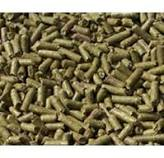 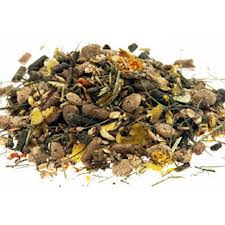 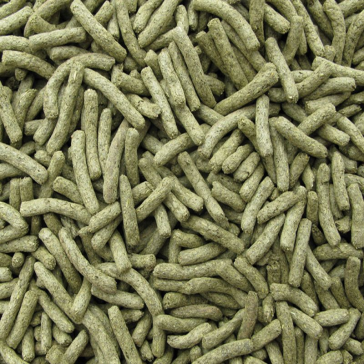 Speciaal konijnenvoer
Er is tegenwoordig ook voor konijnen voeding aangepast aan de levensfase verkrijgbaar: 
Voer speciaal voor jonge, opgroeiende dieren (en dragende of zogende voedsters)
Voer voor het volwassen konijn
Voer voor het oudere konijn
Speciale dieetvoeding (zoals obesitas- en blaasstenendieet) voor dieren met bepaalde gezondheidsproblemen, verkrijgbaar via de dierenarts
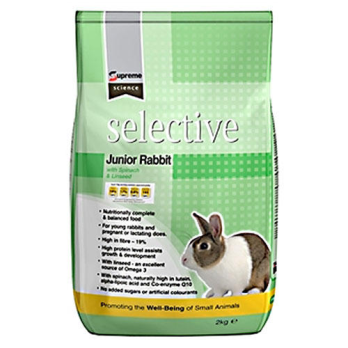 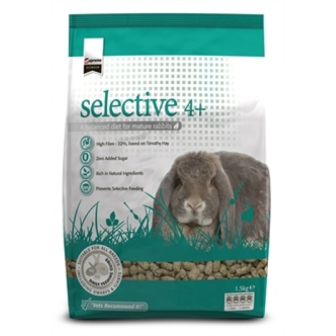 Jonge konijnen
Jonge konijnen tot een leeftijd van 6-7 maanden mogen onbeperkt droogvoer krijgen

Houdt wel hun groei in de gaten (voorkom te snelle groei en dik worden) en let er op dat ze ook voldoende hooi eten

Een volwassen konijn heeft ongeveer 10-20 gram brok per kg lichaamsgewicht nodig
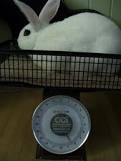 Groenvoer
Een konijn heeft naast hooi en droogvoer ook dagelijks behoefte aan groenvoer 

Dit is onder te verdelen in groente en fruit

Geef in het begin, als je konijn het groenvoer nog niet kent, altijd kleine hoeveelheden; te veel groenvoer ineens kan leiden tot gasvorming en/of diarree

Probeer zoveel mogelijk variatie in groenvoer aan te bieden
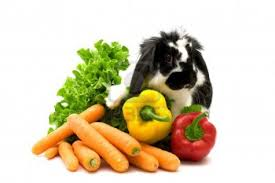 Geef per dag ongeveer 50-100 gram groente per kg lichaamsgewicht

Geef het liefst 3 of meer verschillende soorten groenten (mits je konijn aan groenvoer gewend is)

Goede groenten voor je konijn zijn:    
witlof, andijvie, wortel (en wortelloof), broccoli, 
bloemkool en (met mate) waterkers
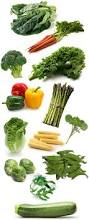 Af en toe een takje peterselie, basilicum en koriander is een goede aanvulling op het dieet

Geef in ieder geval geen: aardappel, champignons, bonen, bieten, uit, prei en knoflook en koolsoorten (los van bovenstaande)

Wees voorzichtig met groenten die rijk zijn aan oxalaten (kans op irritatie van keel en nieren en nierstenen) zoals spinazie en boerenkool

Sla mag, maar met mate en kies dan voor de minder waterrijke soorten zoals rucola en veldsla

Gras is het hoofdbestanddeel van de voeding van het wilde konijn en ook huiskonijnen eten graag gras
Fruit geven?
Beperk de hoeveelheid fruit die je konijn krijgt tot maximaal één eetlepel per dag (fruit bevat namelijk vaak veel suikers)

Kies bij voorkeur vezelrijke fruitsoorten, zoals: appels, blauwe bessen, meloenen, aardbeien en papaja’s

Vermijd erg suikerrijk fruit zoals bananen en druiven

Omdat pitten blauwzuur kunnen bevatten is het verstandig om de pitten voor het voeren te verwijderen
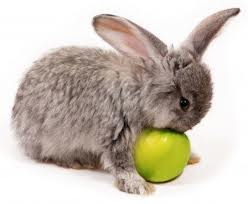 Opdracht voeding
Uitzoeken voor een aantal overige zoogdieren:

Spijsvertering (inclusief gebit)
Foerageergedrag
Voersoorten 
Voerkwaliteit en voersamenstelling
Voeradvies (wat)
Voermethode en frequentie (hoe)
Afsluiting
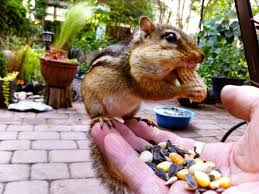 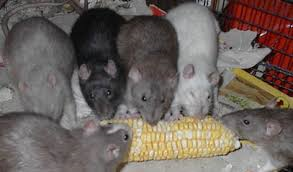